Oplev din kommende uddannelse
Vi slår dørene op i Aarhus

Mød de studerende, besøg uddannelsesstederne
og bliv klogere på, hvilken uddannelse 
der passer til dig.

27., 28. og 29. februar 2020
Husk muligheden for at søge transportstøtte!
Bliv klogere på www.u-days.dk
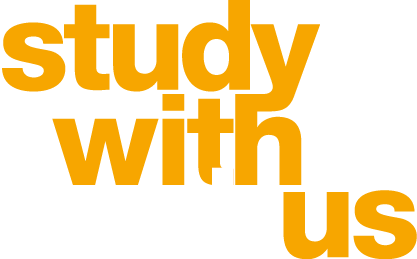 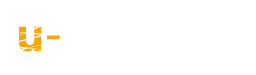